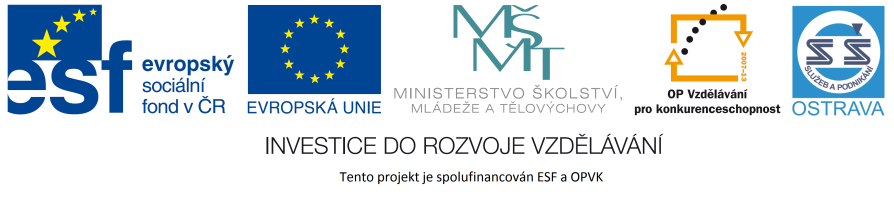 VY_32_INOVACE_IKTO2_2060 PCH
Výukový materiál v rámci projektu OPVK 1.5 Peníze středním školámČíslo projektu:		CZ.1.07/1.5.00/34.0883 Název projektu:		Rozvoj vzdělanostiČíslo šablony:   		III/2Datum vytvoření:		6. 6. 2013
Autor:			Mgr. Lenka PchálkováUrčeno pro předmět:	Informační a komunikační technologie Tematická oblast:	 	Informační zdroje, elektronická komunikace, 				komunikační a přenosové možnosti InternetuObor vzdělání:		Obchodník (66-41-L/01) 2. ročník                                            Název výukového materiálu:  Autorská práva
			
Popis využití: 		ŽÁK si prostuduje  autorská práva, stránky o 				citování, licenci creative commons. 			Poslední snímek obsahuje odkazy na stránky			o bezpečnému chování na internetu. 		

Čas:  			13 minut
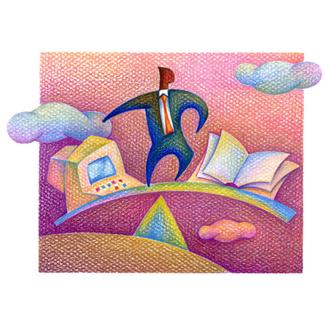 Nebezpečí na internetu
Autorská práva
Děláš to taky?
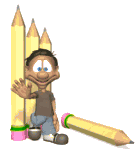 Autorská práva
Autorský zákon je zveřejněn například na stánkách Ministerstva kultury České republiky.http://www.mkcr.cz/autorske-pravo/zakon/default.htm
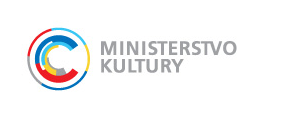 Ochrana autorských práv je dále upravena např. v trestním zákoníku vymezujícím skutkové podstaty trestného činu porušování autorského práva a trestní postihy takového nelegálního jednání.
Zdroj: http://clanky.rvp.cz/clanek/c/O/11387/vybrane-otazky-autorskeho-prava-pro-potreby-skol.html/
Jsem slušný člověk a vážím si práce ostatních. Budu správně citovat, uvádět zdroje…
[Speaker Notes: http://www.mkcr.cz/autorske-pravo/zakon/default.htm]
Jak citovat?
Pravidla upravuje norma ČSN ISO 690 (01 0197).
Normou se řídí generátor citací na stránkáchwww.citace.com
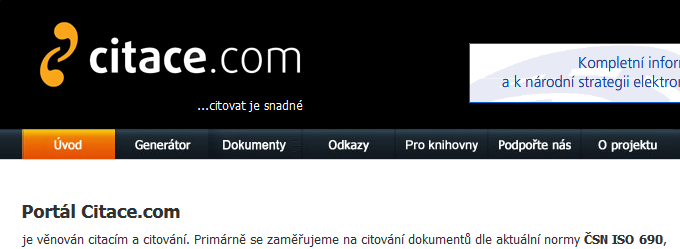 Ukázka prostředí www.citace.com
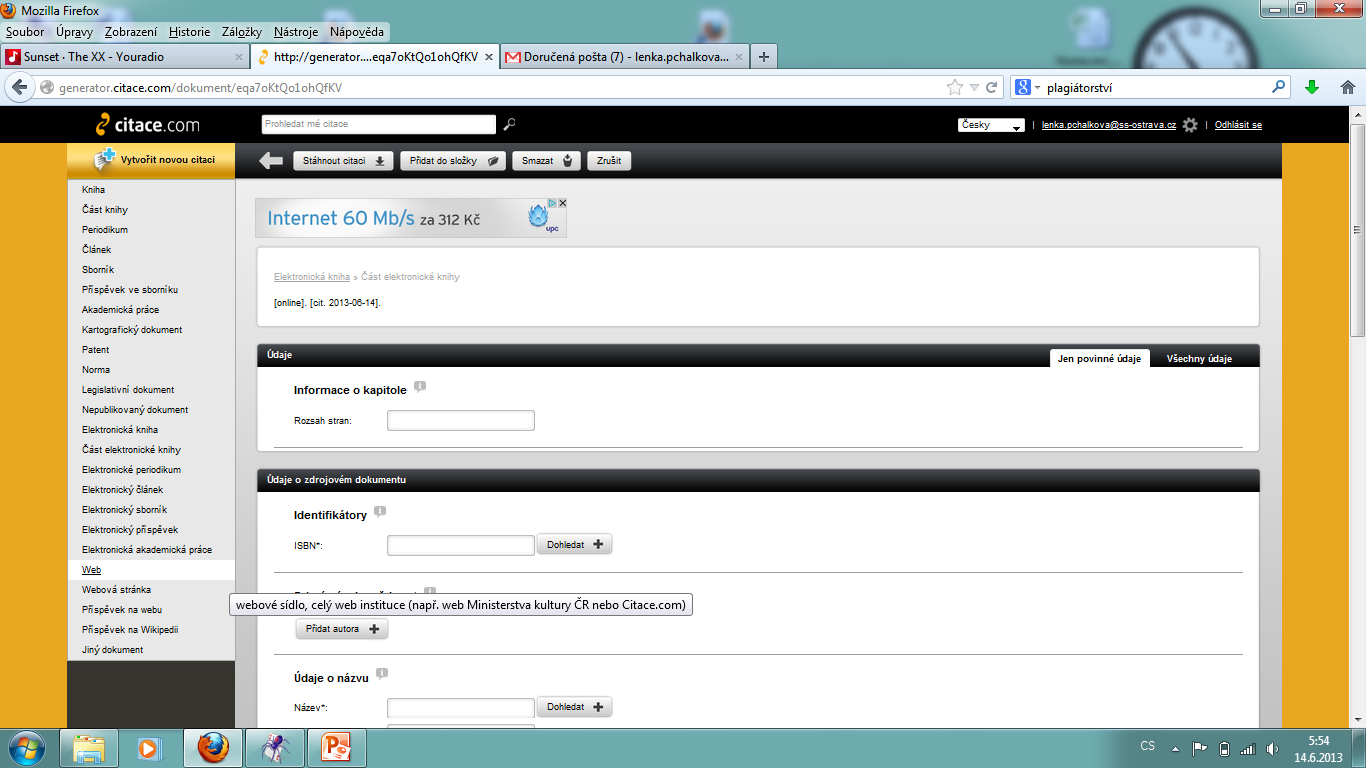 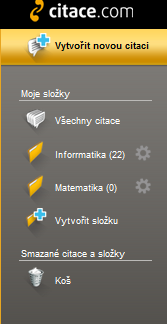 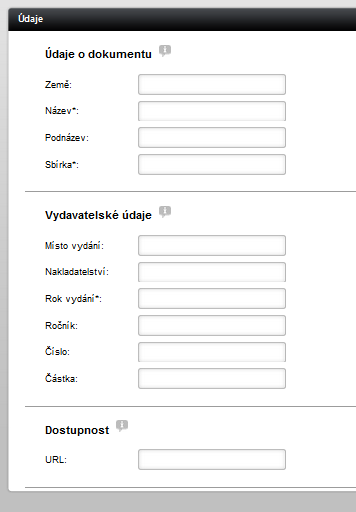 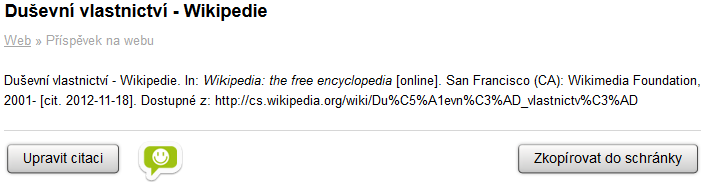 Obrázky a další soubory
Ve své práci mohu použít:
obrázky z galerie, která je součástí legálně nabytého softwaru
obrázky a soubory s tzv. veřejnou  licencí
Prostudujte si stránky.
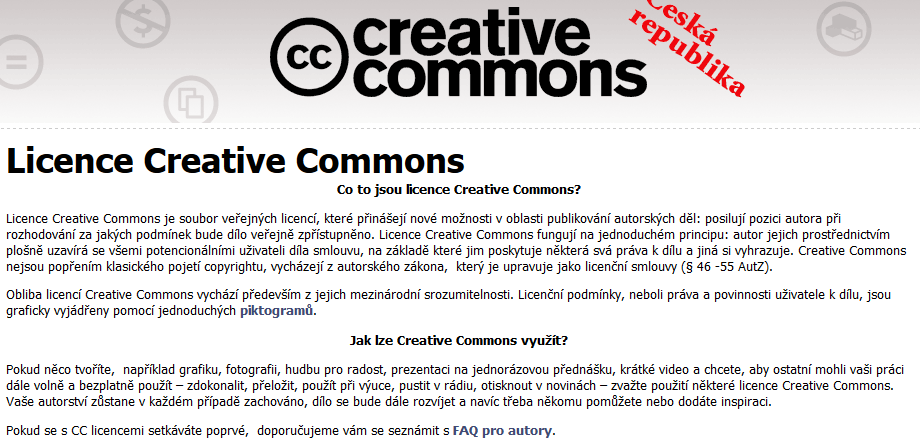 http://www.creativecommons.cz/
Zdroj souborů
http://commons.wikimedia.org/wiki/Hlavn%C3%AD_strana?uselang=cs
Na následujícím snímku jsou stránky o bezpečném chování na internetu, doporučuji prostudovat.
Děkuji za pozornost.
Stránky, o kterých byste měli vědět
Použitá literatura a internetové zdroje
NAVRÁTIL, Pavel. S počítačem nejen k maturitě - 1. díl. 7. vyd. Computer Media, spol. s r.o., 2009. ISBN 978-80-7402-020-9. 
NAVRÁTIL, Pavel. S počítačem nejen k maturitě. 7. vyd. Kralice na Hané: Computer Media, 2009, 176 s. ISBN 978-80-7402-021-6. 
ROUBAL, Pavel. Informatika a výpočetní technika pro střední školy: teoretická učebnice. Vyd. 1. Brno: Computer Press, 2010, 103 s. ISBN 978-80-251-3228-9. 
Kliparty viz Galerie médií Microsoft PowerPoint.http://officeimg.vo.msecnd.net/en-us/images/MH910001084.gifhttp://officeimg.vo.msecnd.net/en-us/images/MH900315816.gif
ROUBAL, Pavel. Informatika a výpočetní technika pro střední školy: teoretická učebnice. Vyd. 1. Brno: Computer Press, 2010, 103 s. ISBN 978-80-251-3228-9.